Kriminalita a delikvence
teorie sociální dezorganizace
KRIMINALITA
= souhrn trestných činů spáchaných ve společnosti

DĚTSKÁ KRIMINALITA (PREKRIMINALITA)
= kriminalita osob mladších 15 let

KRIMINALITA MLADISTVÝCH
= trestné jednání osob starších 15 let a mladších 18
Má své specifické znaky (spolupachatelství, impulsivita a jen malá příprava …)

DELIKVENCE
Označuje činnost porušující nejen právní, ale i společenské normy.
ETIOLOGIE 	(PŘÍČINY)
Biologické
Psychologické
Sociální: 
rodina
parta
škola
volný čas
sociální skupina / etnikum
kulturní vlivy

Podmínky (nízká zabezpečenost objektů,..)
Prostorová podmíněnost kriminality(teorie sociální dezorganizace)
myšlenka, že kriminalita není rovnoměrně distribuována mezi různé místa a lokality

1. pol. 19. st
Guerry (Fr.), Quebel (Belgie)

USA: Chicagská škola (40. léta 20. st.)
začala rozvíjet teorii sociální dezorganizace
Sociální dezorganizace
= narušení organizace spol. řádu či oslabení vzorců chování v dané společnosti či její určité sociální skupině

= nedostatek solidarity mezi členy společnosti

Durkheim
soc. organizace (stav stability a pořádku)
soc. dezorganizace (stav nestability a nepokojů)

Sutherland narušení spol. vlivem přechodu tradiční k moderní společnosti

Merton: rozpor mezi kulturně předurčenými cíly a institucionálně definovanými prostředky k jejich dosažení
Teorie sociální dezorganizace
1942 Park, Burgess 
Koncept sociální ekologie
město jako neustále se proměňující živý organismus
podobnost životních stylů jeho obyvatel

město je rozděleno do koncentrických zón
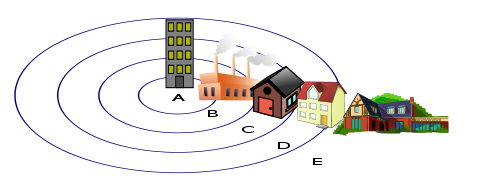 Shaw, McKay: Teorie sociální dezorganizace
využívají koncentrické zóny města a popisují je

vliv na vyšší míru kriminality má:
vysoká rezidenční mobilita
vyšší heterogenita populace
nízký ekonomický status zón

→ s nimi se pojí faktory způsobující narušení soc. organizace komunity
limity teorie:
jednotky analýzy
využívání agregovaných dat
využívání oficiálních statistik

neexistovaly přímé nástroje jak dezorganizaci měřit
80. léta 20. st. – obnova zájmu o teorii a její testování
Sampson, Groves: myšlenka neformální sociální kontroly

silné x slabé vazby obyvatel
slabé vazby → nízká soc. kontrola → omezené vztahy členů komunity + nízká účast obyvatel na komunitních aktivitách + mládežnické skupiny bez dozoru
Rurální oblasti
nižší míra kriminality než ve městě
větší stabilita společenství
21. stol.
Kubrin, Weitzer doplňují:

vliv lokální kultury
formální soc. kontrola (míra a kvalita policejní kontroly)
politické uspořádání a pol. rozhodnutí v dané lokalitě